Georgia Migrant Education State Recruiters
GEORGIA STATE RECRUITERS
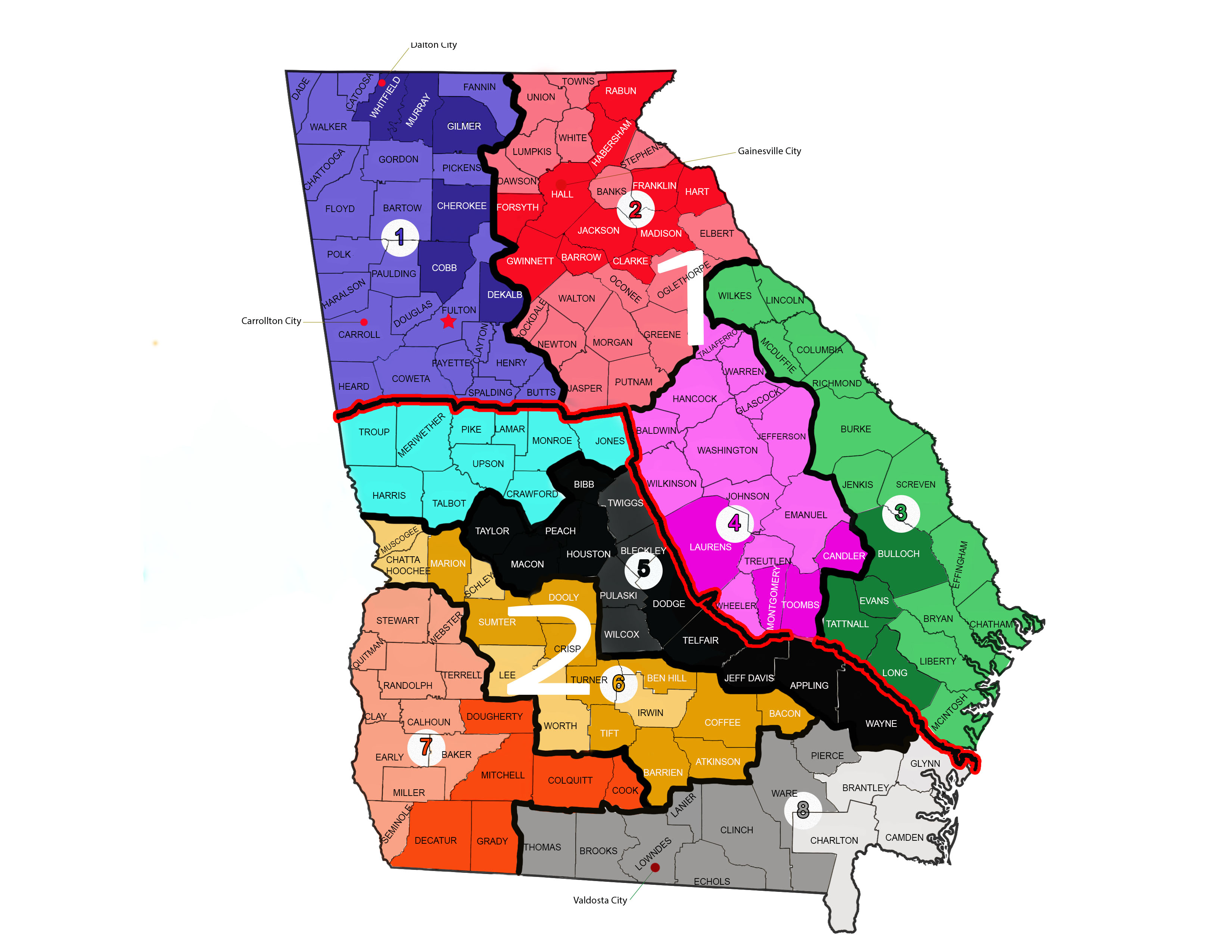 REGION 1
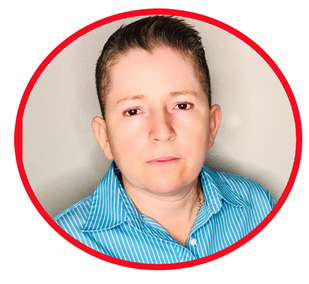 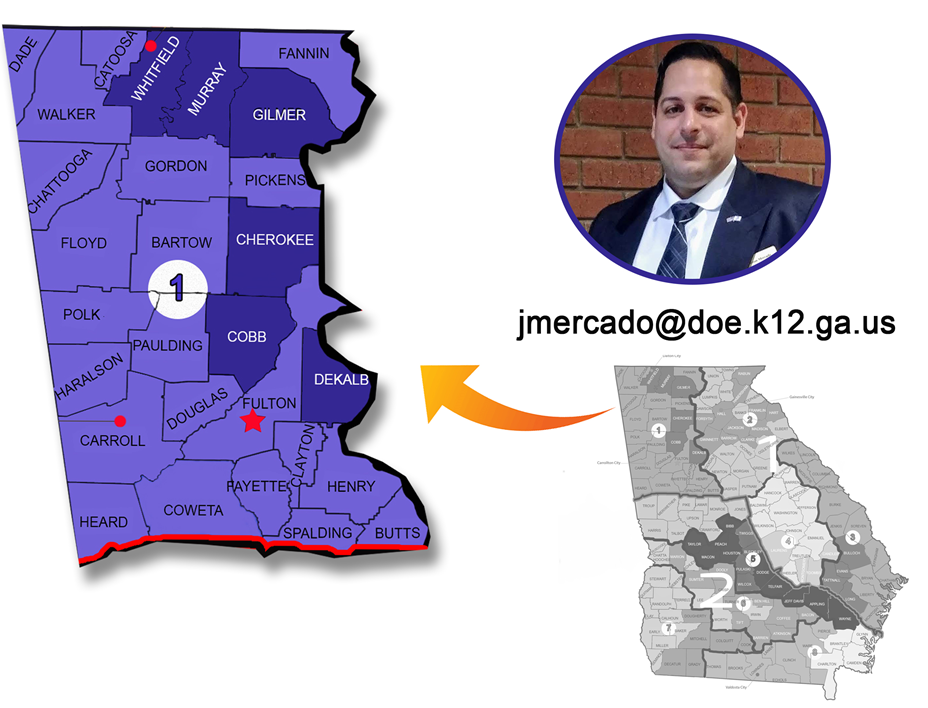 Evelyn S. Arevalo
Jesus A. Mercado
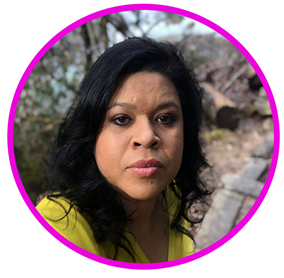 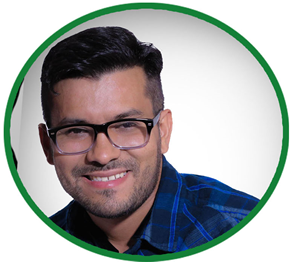 Sandra Morales
Jorge Araque
REGION 2
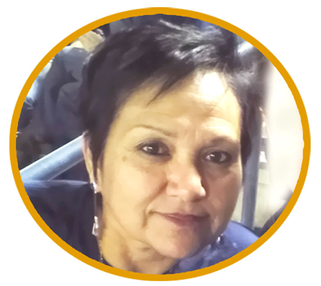 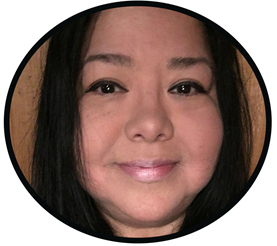 Sylvia O. Camargo
Fidela Sanchez
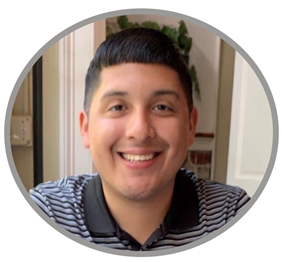 Edgar A. Perez
Grisdelia Dominguez
Jesus A. Mercado404-617-6836
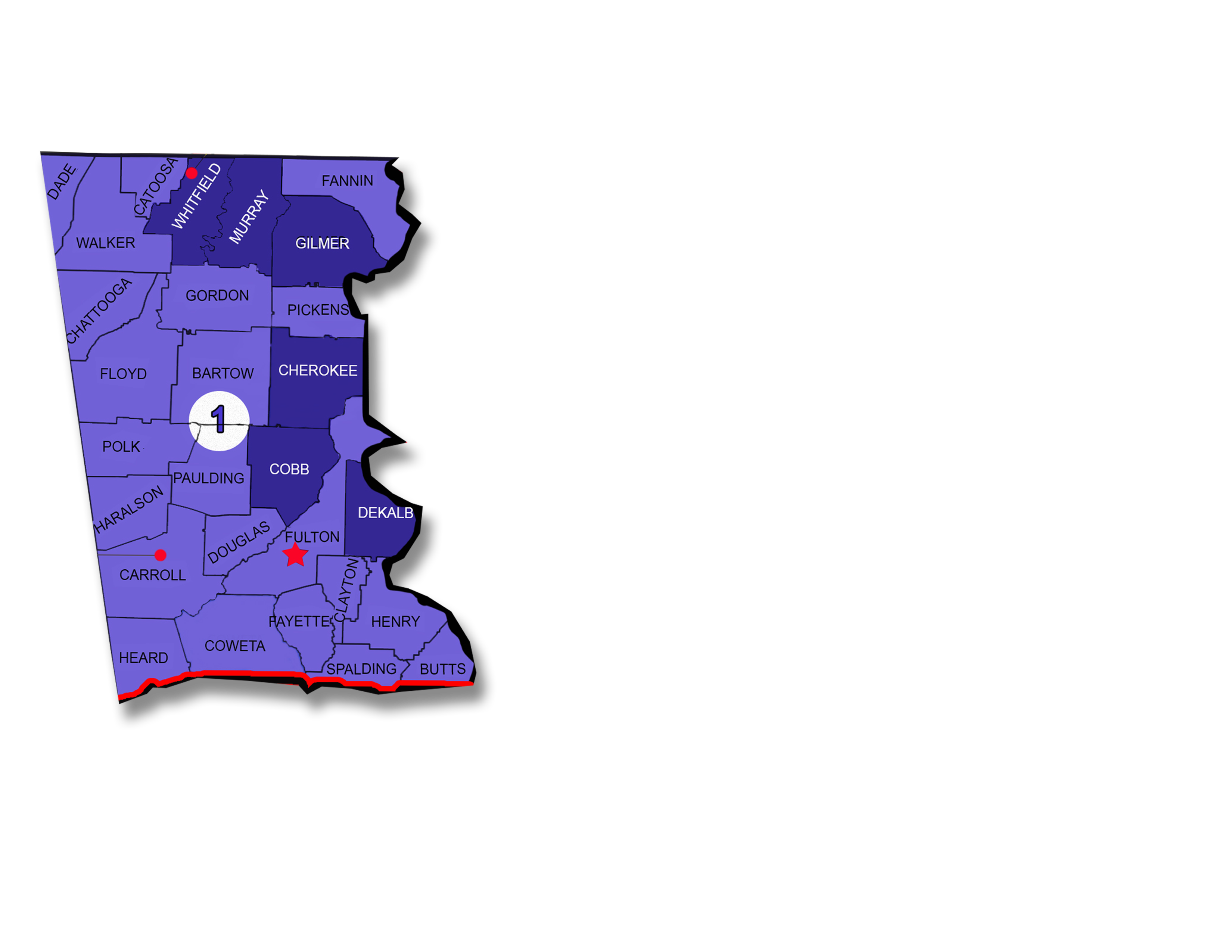 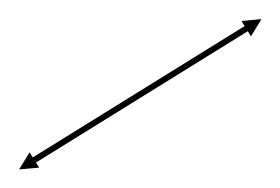 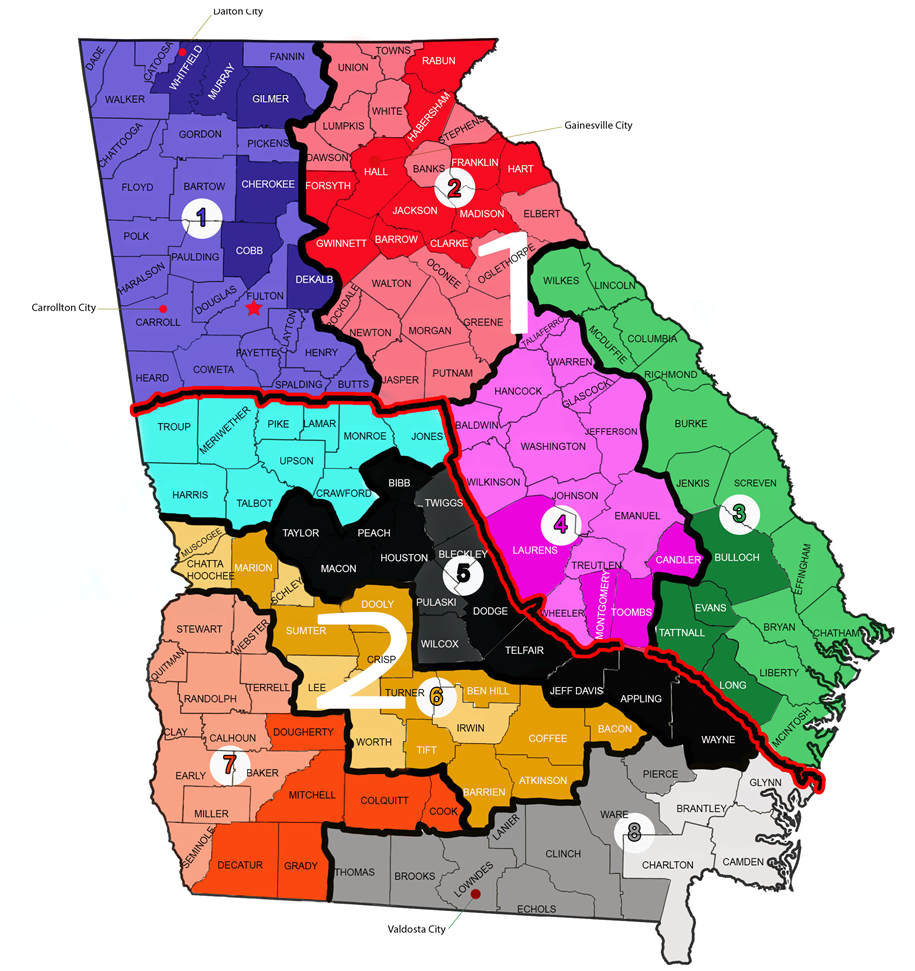 Evelyn S. Arevalo404-557-2880
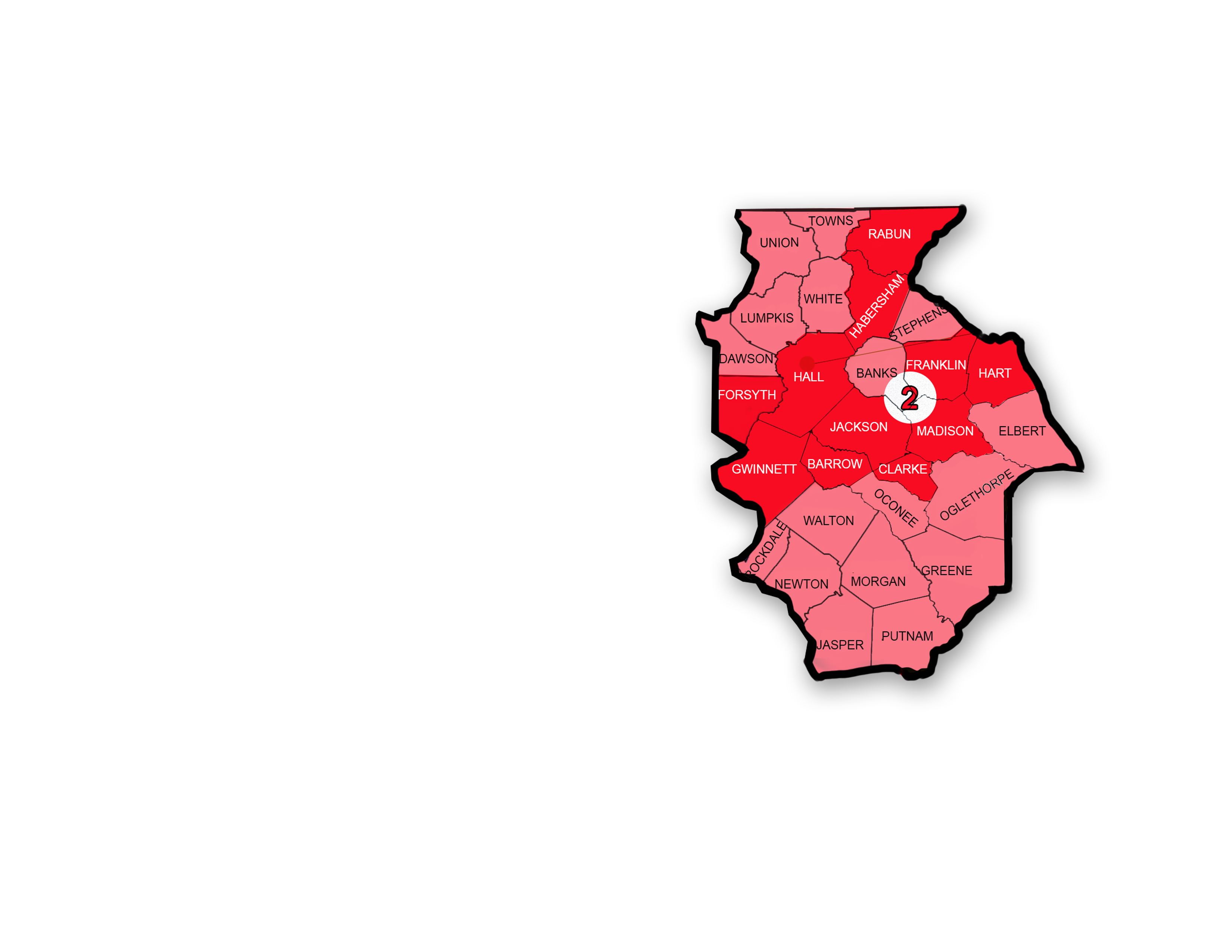 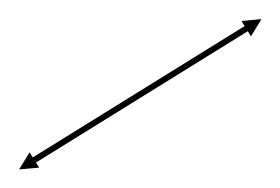 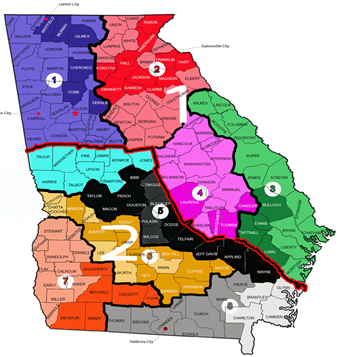 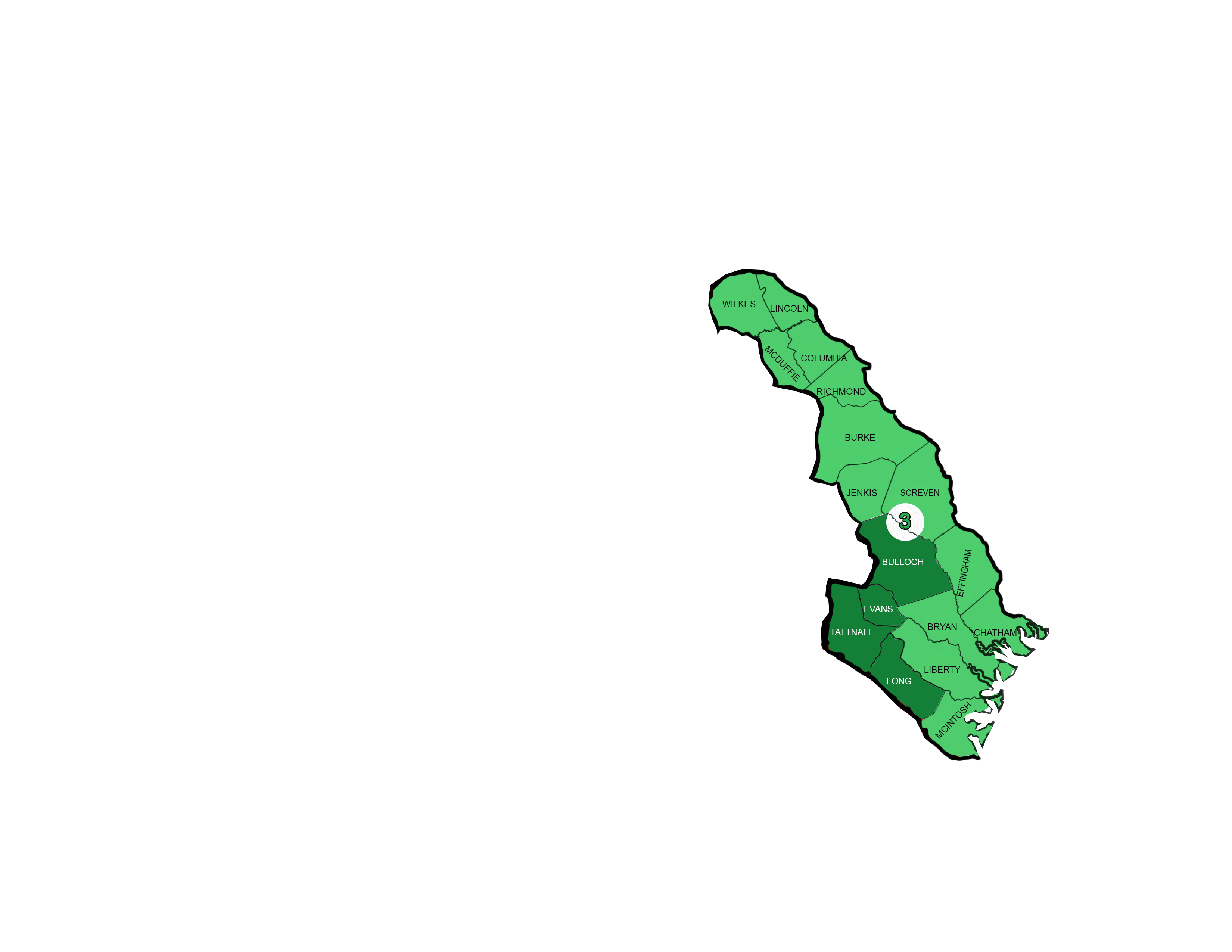 Jorge Araque404-823-1654
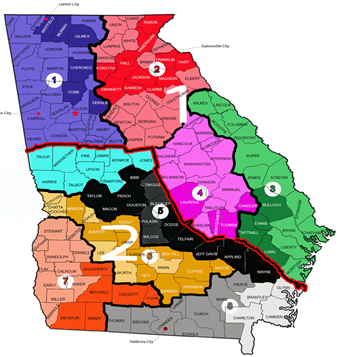 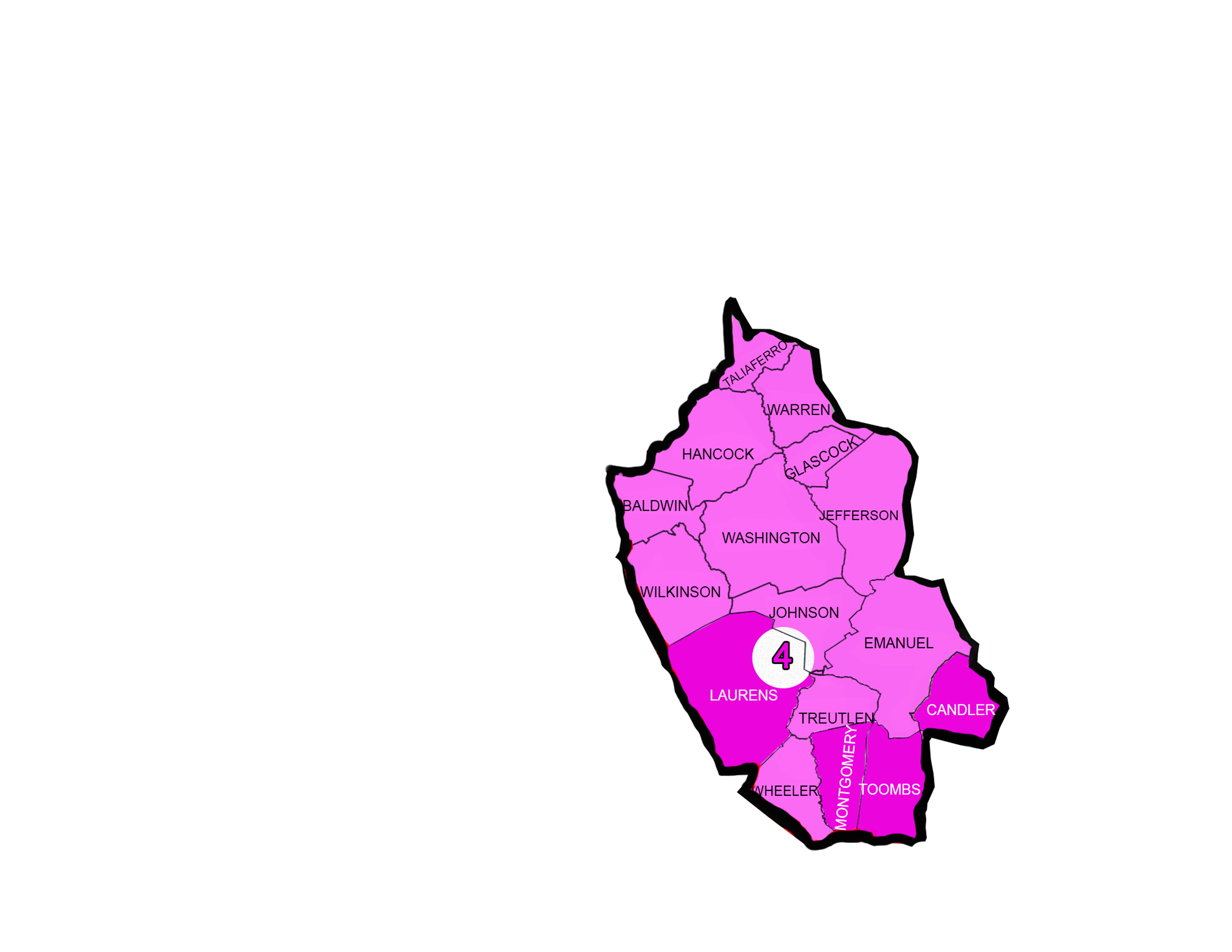 Sandra Morales404-617-4995
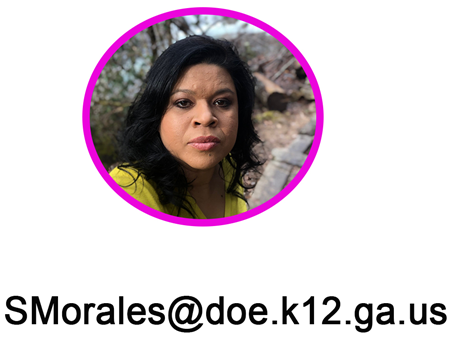 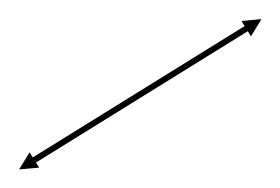 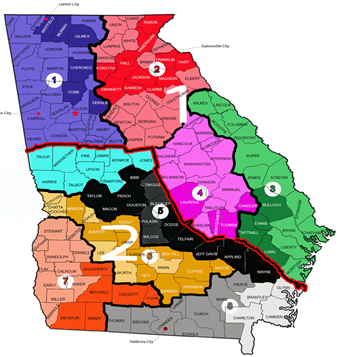 Fidela Sanchez470-218-5361
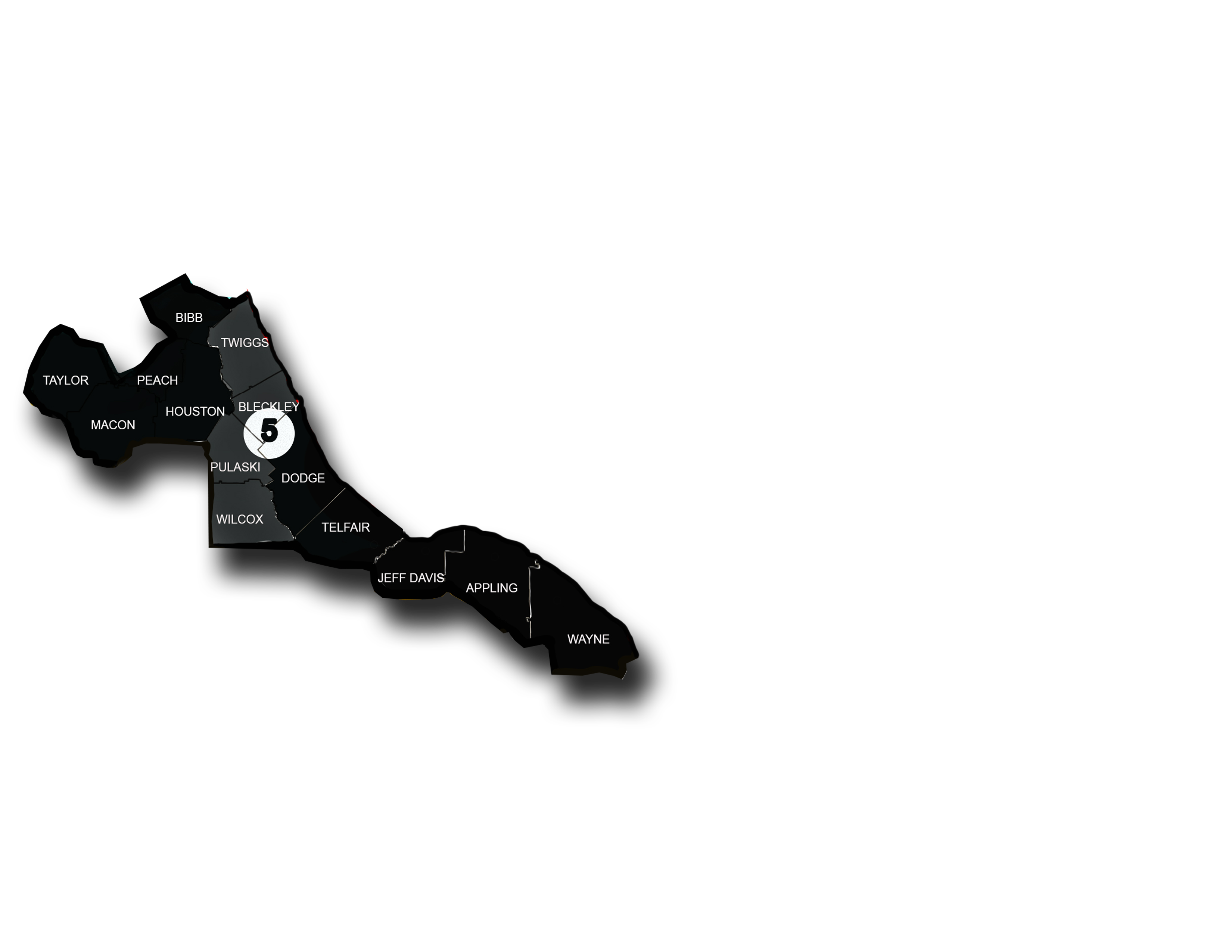 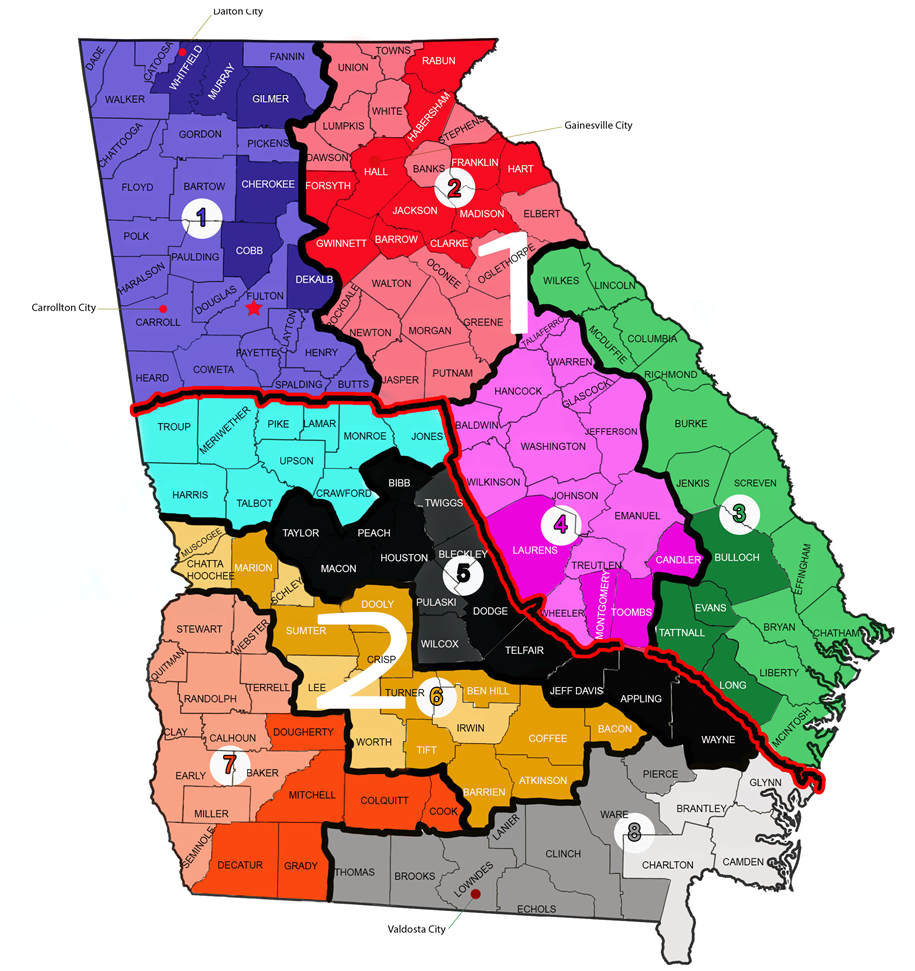 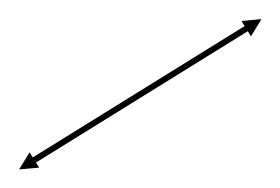 Sylvia O. Camargo678-492-0650
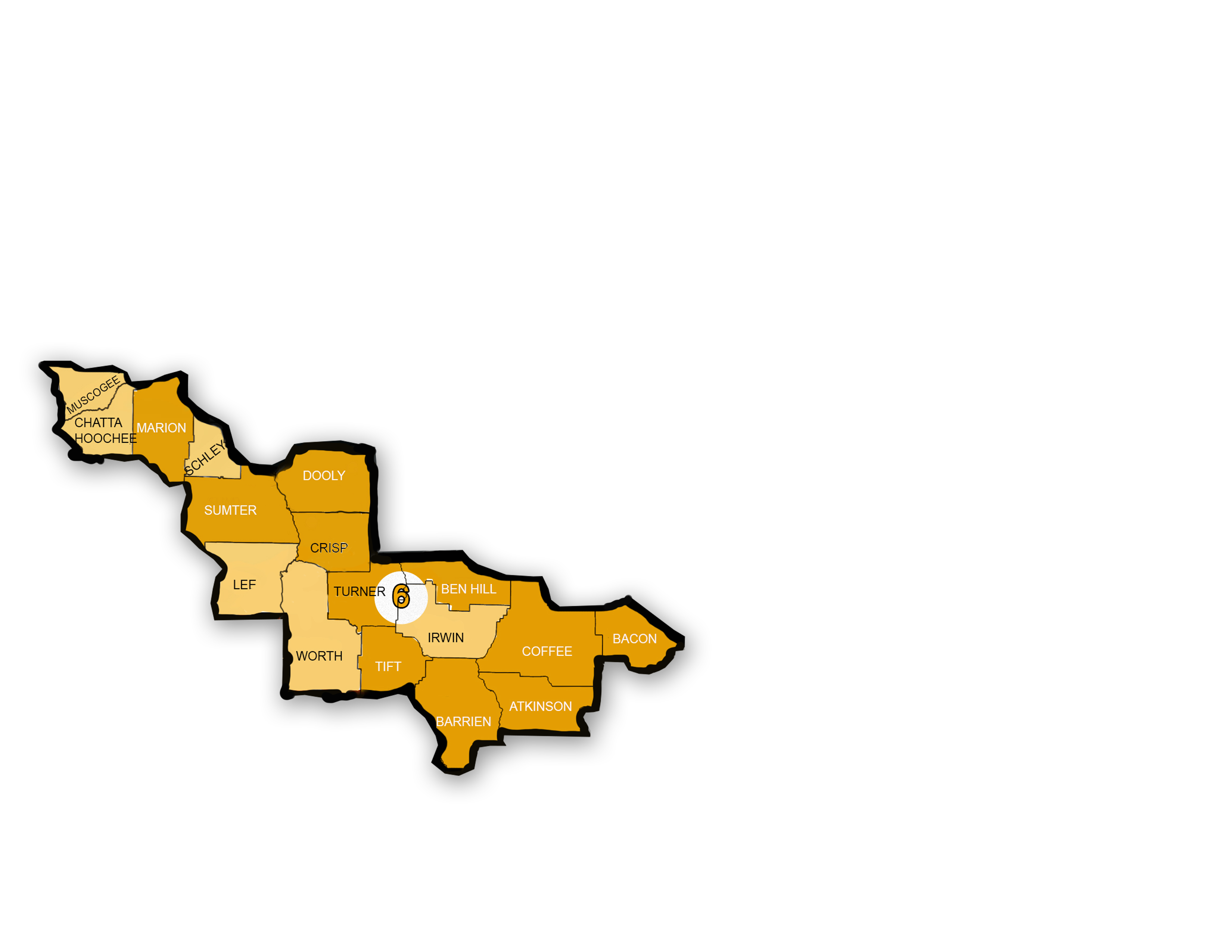 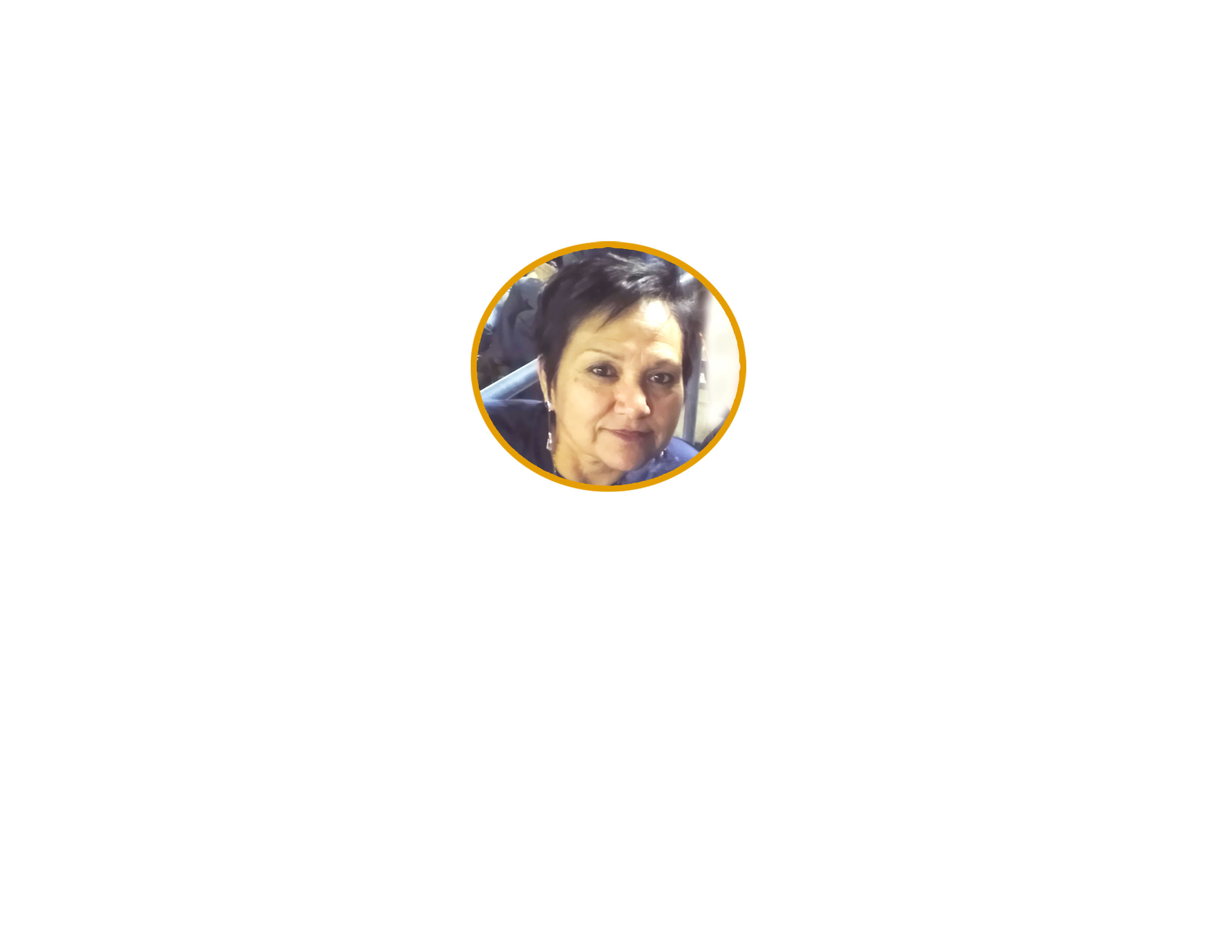 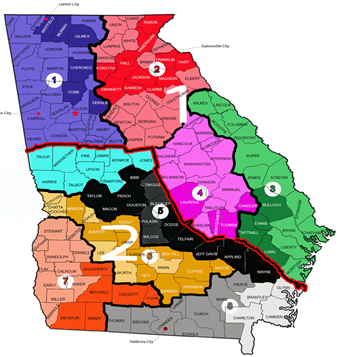 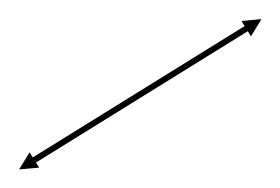 Grisdelia Dominguez404-617-5083
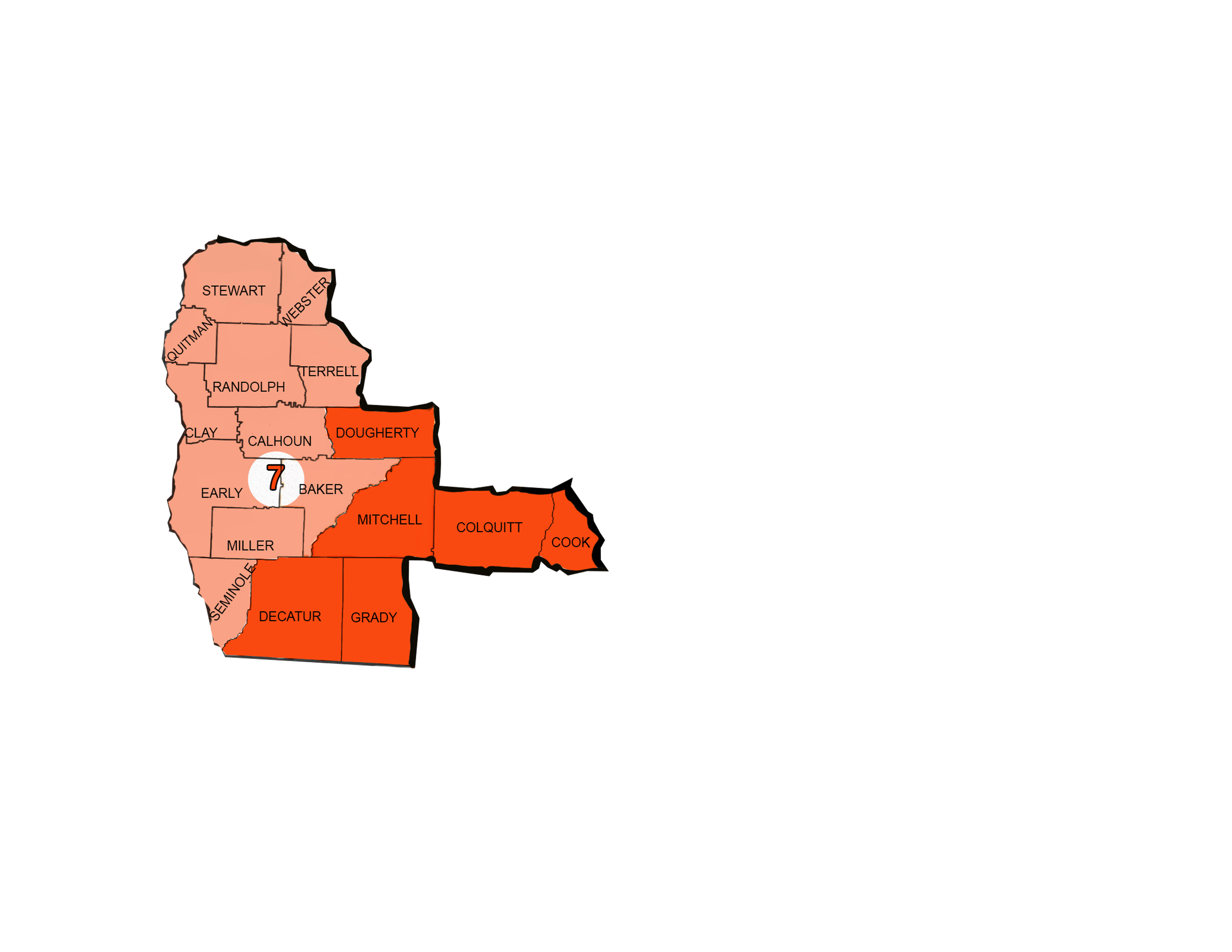 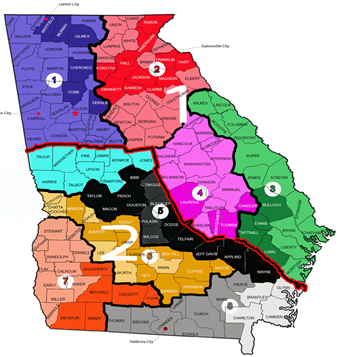 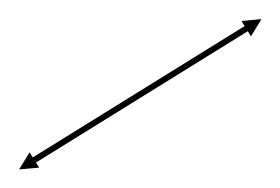 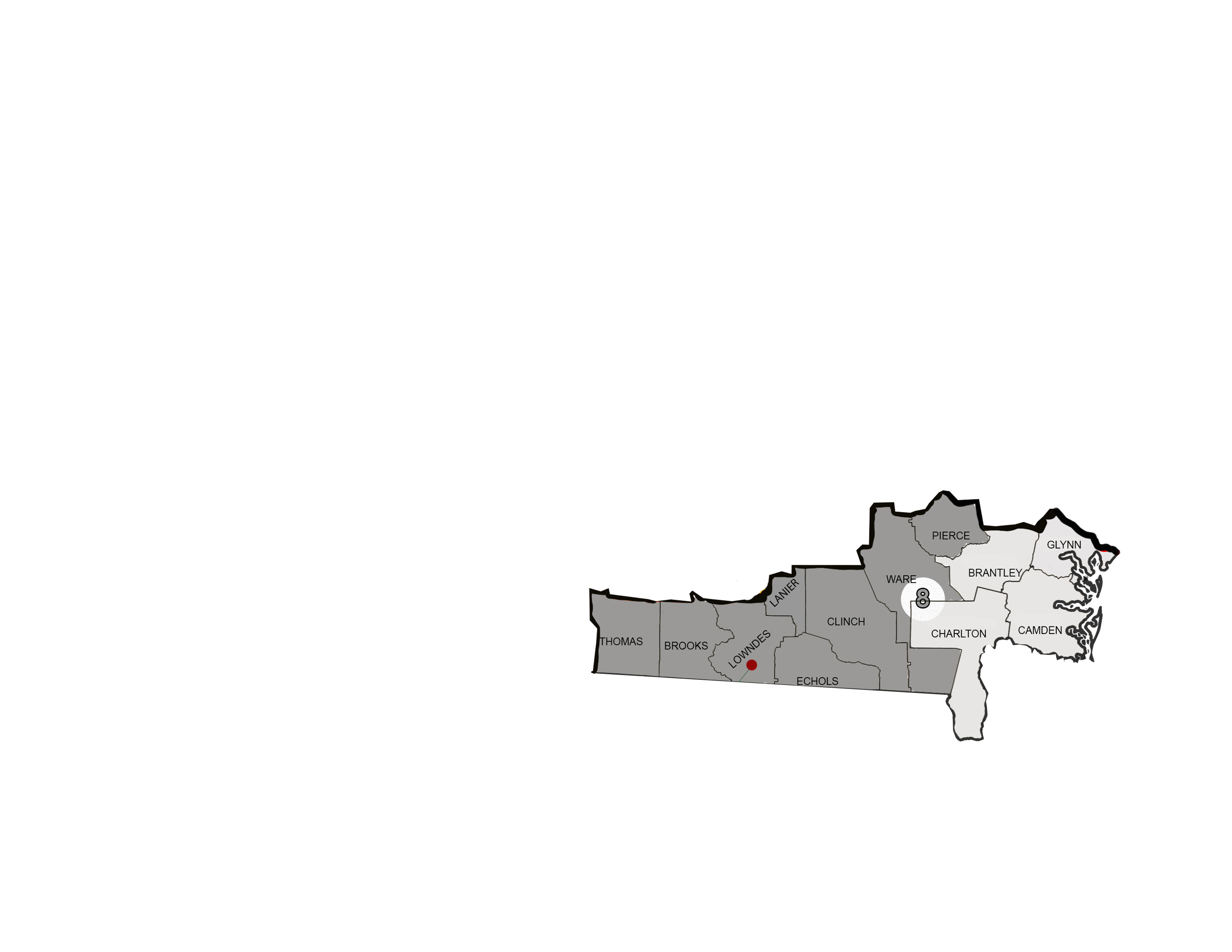 Edgar A. Perez404-430-8600
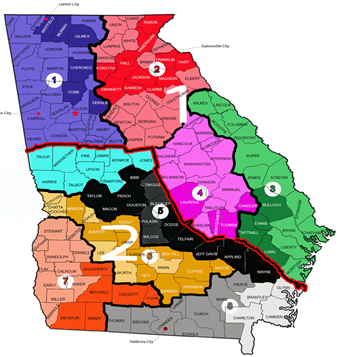 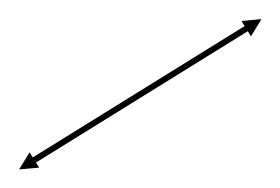 AGRICULTURE ACTIVITIES
Farming
Fishing
Planting or Growing Trees 
Nursery
Forestry
Dairies
Processing (Meat, Poultry, Seafood)
Chicken Galleys
Mending Fences (only in farms)
Cultivo de Productos Agricolas
Pesca
Plantar o Cultivar Árboles
Viveros
Silvicultura (Plantacion y Corta de Arboles Para Reforestacion)
Lecherias
Procesamiento (Carne, Aves de Corral, Mariscos)
Galeras de Pollo
Reparación de Cercas (solo en granjas)
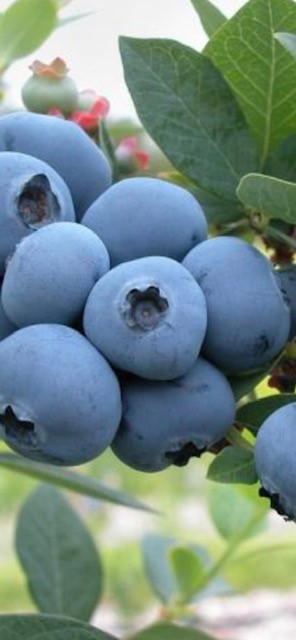 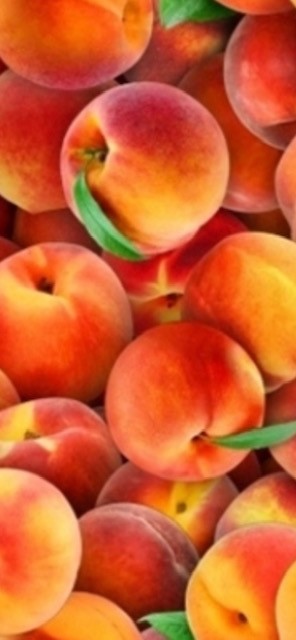 GEORGIA MEP RECRUITERS
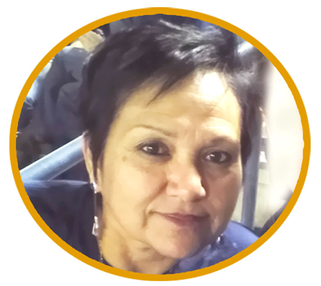 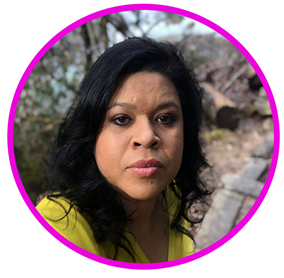 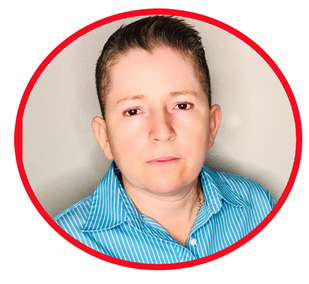 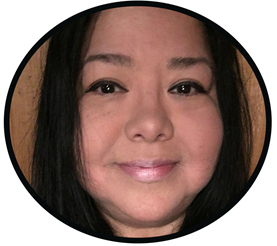 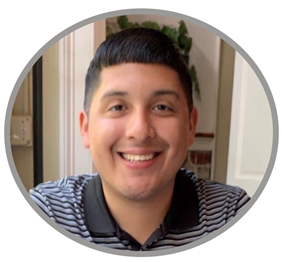 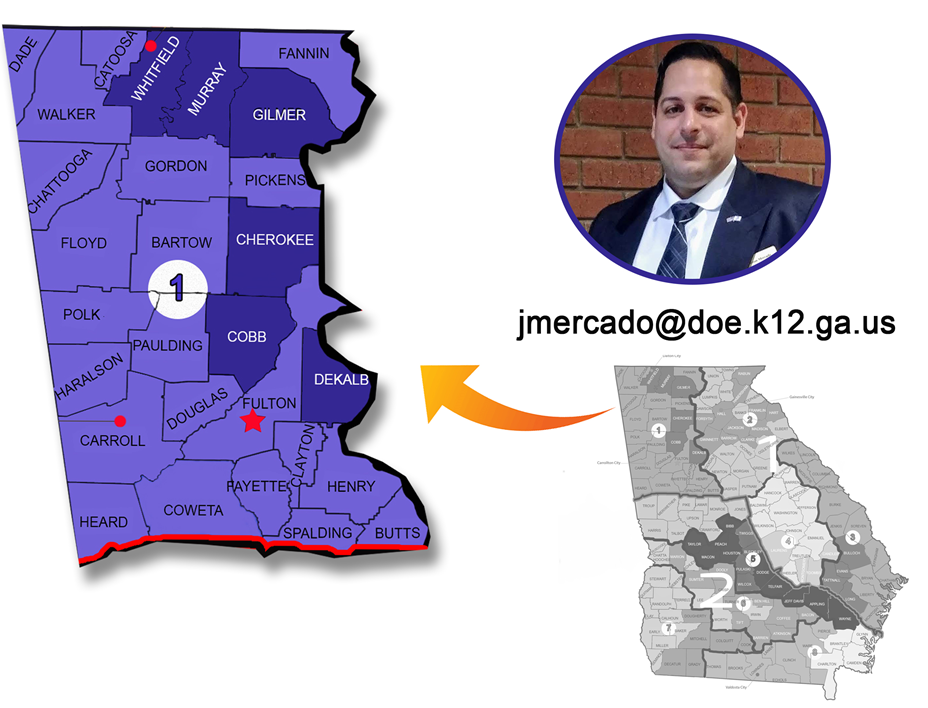 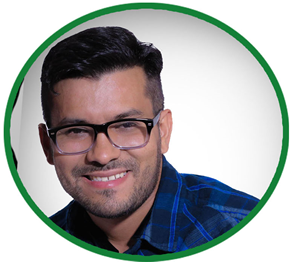 GEORGIA MEP REGIONAL OFFICES
Region 1
201 West Lee St.
Brooklet, GA 30415
(912) 842-5400 Office
(800) 621-5217 Toll Free
Region 2
221 N. Robinson St.Lenox, GA 31637(229) 546-3248 Office
(866) 505-3182 Toll Free